Impulse – A Change inMomentum
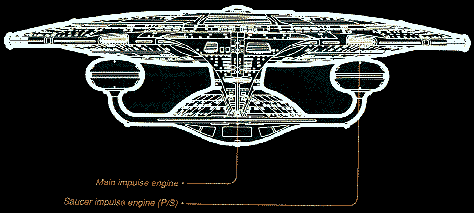 Lesson 2
Objectives
explain, quantitatively, the concepts of impulse and change in momentum, using Newton's laws of motion.
analyze graphs that illustrate the relationship between force and time during a collision
Review
Recall that Newton wrote his Second Law in terms of momentum. This could be arranged as:
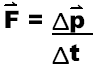 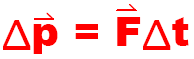 From this, we can see that the product of force and time is momentum. Let's apply this to a real life situation.
Assume we have an egg with mass m and initial velocity vi, dropped onto two different floors: one concrete floor and one with padding on it.
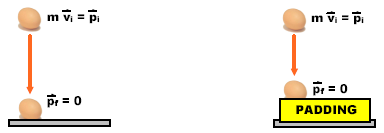 The pi is each trial is the same as the mass and velocity of each egg is equal.
The pf are both 0 as the egg comes to a stop.
This means the change in momentum is the same in each trial.
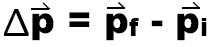 Now, just because the momentums are the same does not mean the force and time are the same:
eg) Δp = FΔt
	12 Ns = (1 N)(12 s)
	12 Ns = (2 N)(6 s)
	12 Ns = (3 N)(4 s)
	12 Ns = (4 N)(3 s) ...etc...
*Force and time can
vary, but as one goes up, the other goes down if momentum must be the same.
In the first trial, the time the egg takes to stop is very fast. It hits the concrete and stops immediately. This means we have a small time and a large force to make up the momentum.
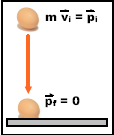 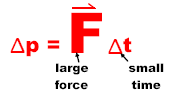 In the second trial, the egg stops over a longer period of time. This allows the same momentum change, but with a smaller force acting.
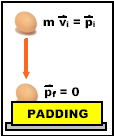 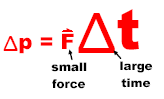 In each of these trials, the change in momentum is the same. We call the change in momentum of an object the impulse.




Impulse is a vector quantity.
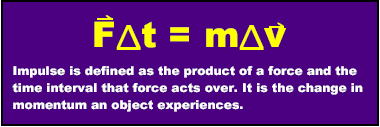 Impulse does not receive a symbol (other than Δp), but it does receive the units of Ns or kgm/s
ex) A force of 14.0 N acts on a 6.00 kg cat for 1.00 ms. What is the change in velocity of this object?
Examples
A 5.00 kg dog accelerates uniformly from rest to a velocity of 15.0 m/s East. What is the impulse on the object?
Examples
A 1.0 kg ball hits the floor with a velocity of 2.0 m/s. If this ball bounces up with a velocity of 1.6 m/s, what is the ball’s impulse?
Graphs of F vs t
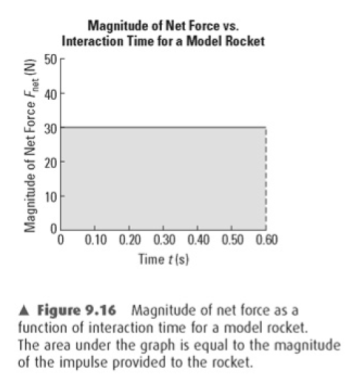 Another way of calculating impulse is from a force vs time graph.
The area under a graph of F vs t will give impulse:
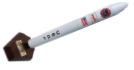 This is a particularly good method to use when the force is not constant.
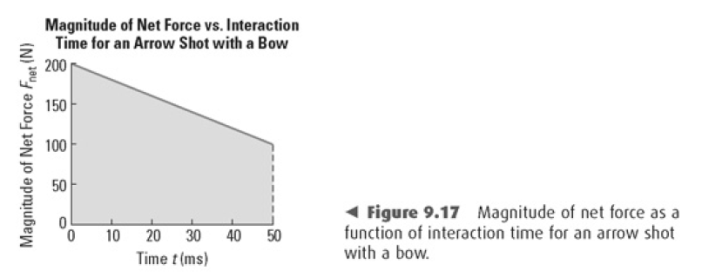 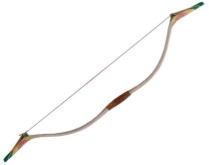 Example
a) From the graph, what is the magnitude of the impulse on the 48 g tennis ball?
b) What is the velocity of the ball when it leaves the racquet?
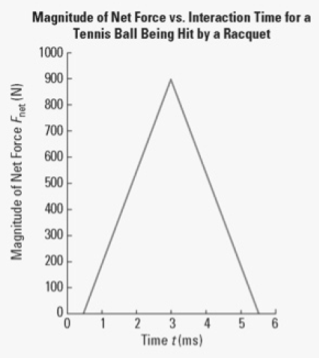 Applications of Impulse
There are a number of applications of impulse in everyday life. Be familiar with these for your diploma!
Car crashes: old rigid cars vs. new crumpling cars
Bullets fired from guns with long barrels vs short barrels
“ following through" on a throw, shot, swing
“ rolling with a punch" in boxing
Safety equipment in cars like air bags, new dashboards, steering columns
helmets
Breaking a board with your fist!
etc...